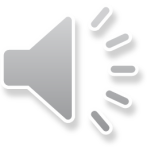 La guerre dans le 18e siècle
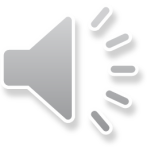 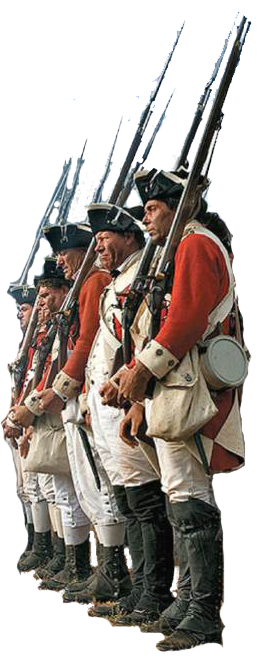 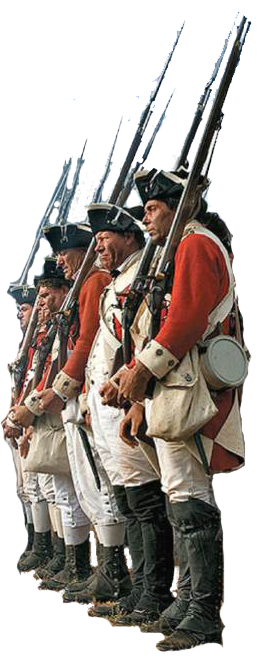 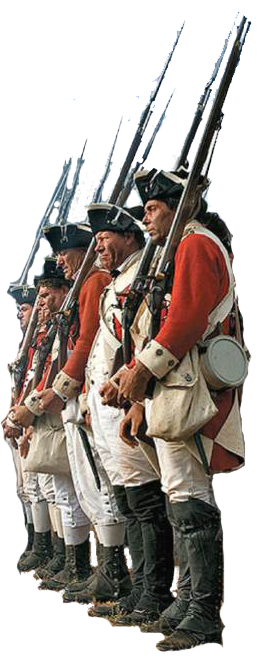 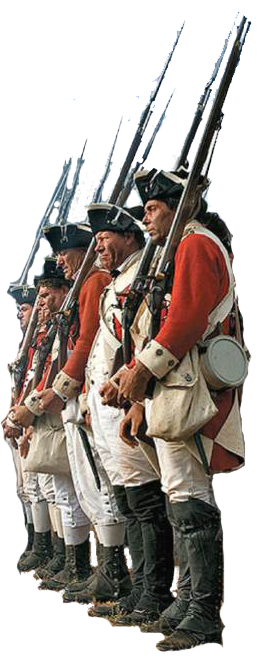 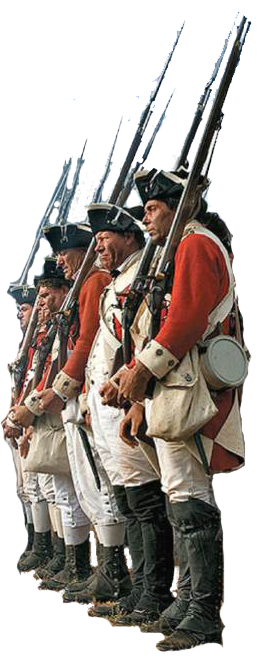 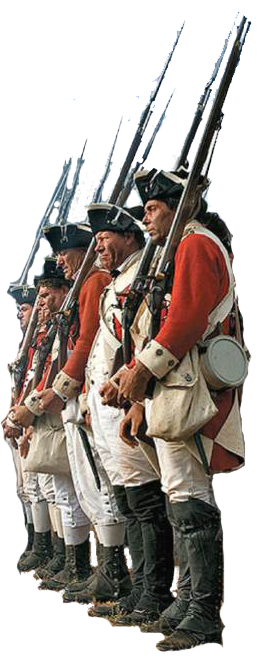 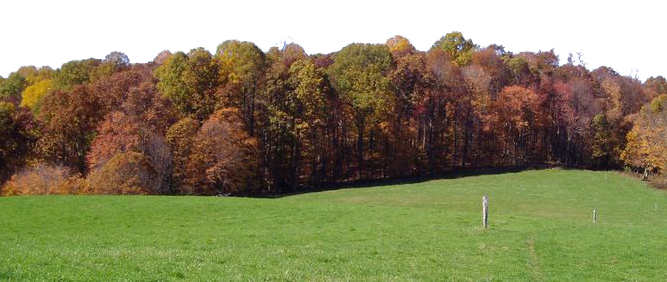 La guerre dans le 18e siècle
En Europe, _________ est la plus grande puissance terrestre, tandis que _________ est la plus grande puissance maritime.
(pays)
France
(pays)
G-Bretagne
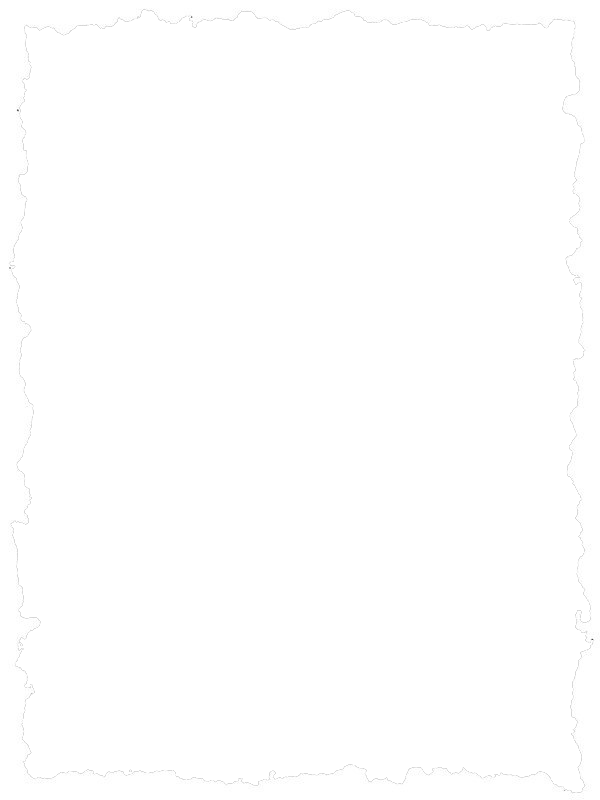 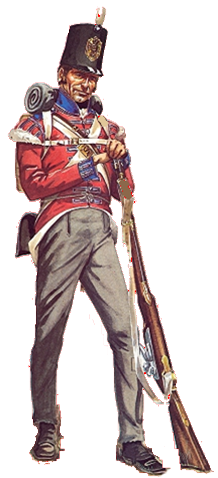 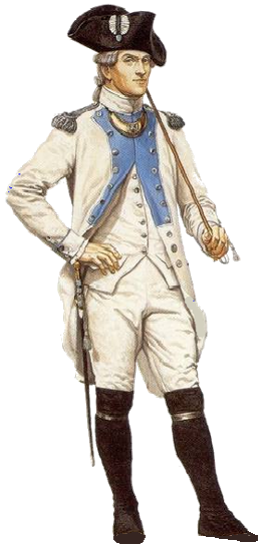 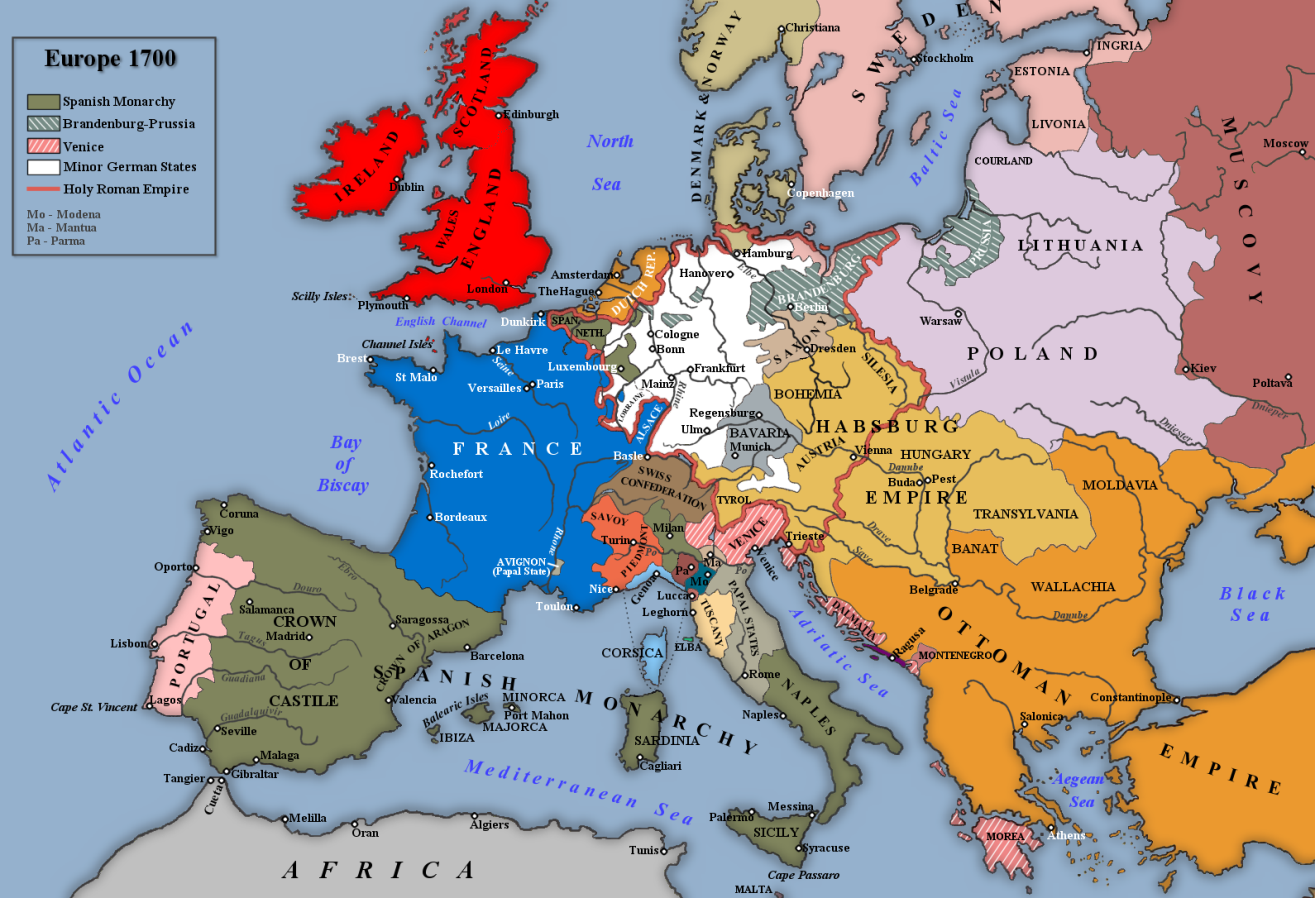 La guerre dans le 18e siècle
La plupart des guerres en Europe se répandent en Am. du Nord,
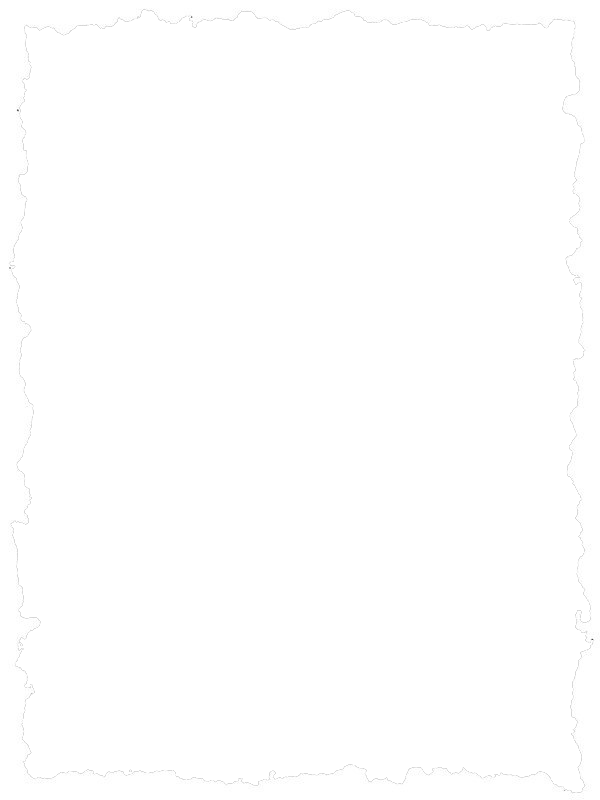 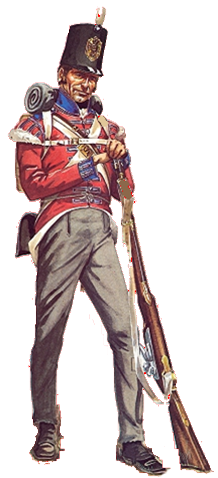 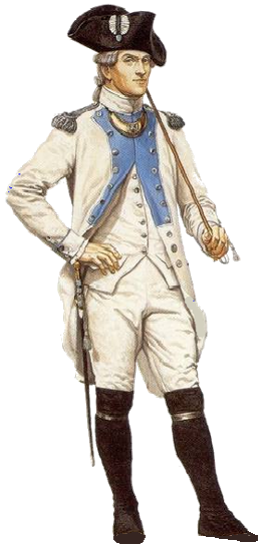 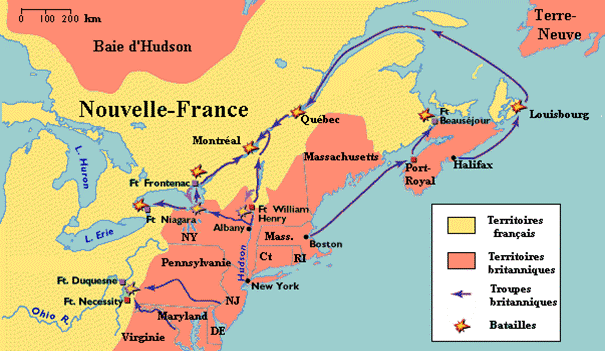 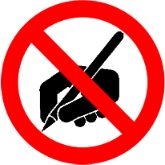 Ex: La Guerre de la Ligue d’Augsbourg (1689-1697).
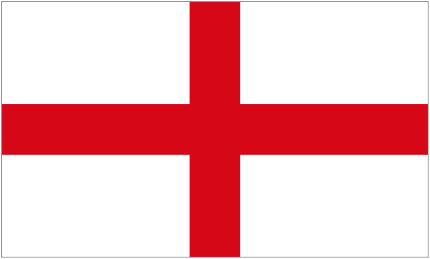 Angleterre
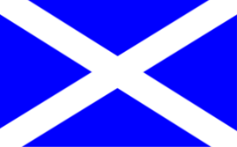 Écosse
France
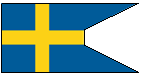 Suède
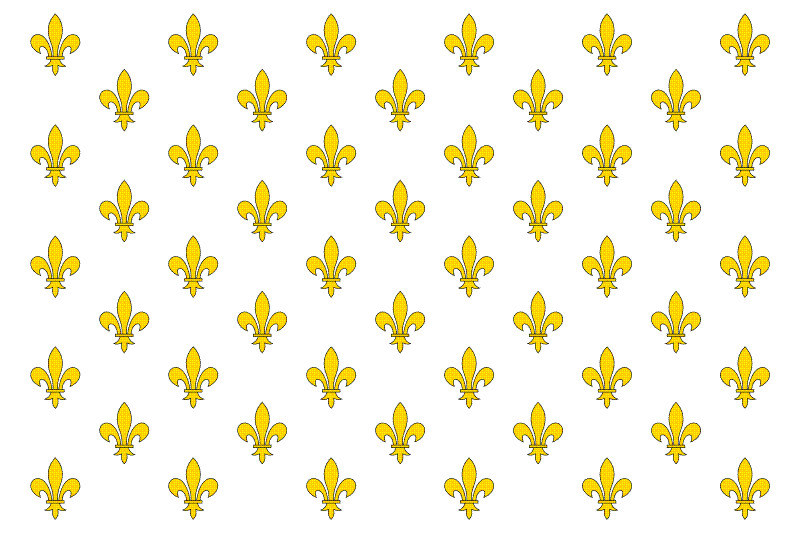 Espagne
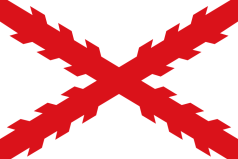 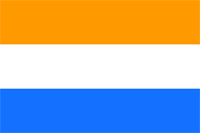 République batave
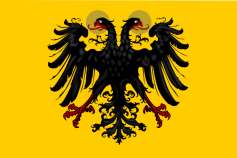 Saint-Empire Romain
La guerre dans le 18e siècle
La plupart des guerres en Europe se répandent en Am. du Nord,
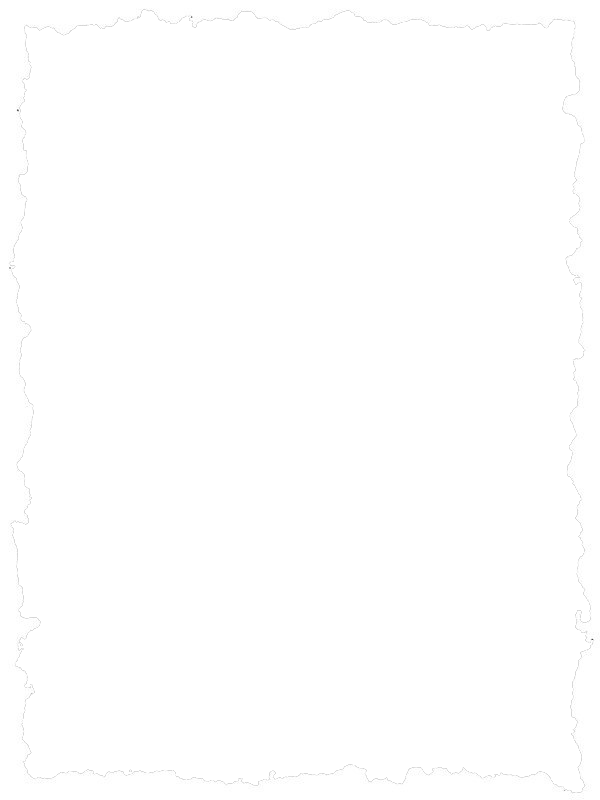 où les fourrures et la terre sont convoitées.
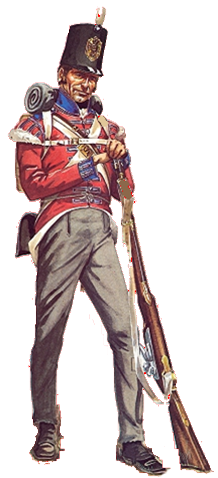 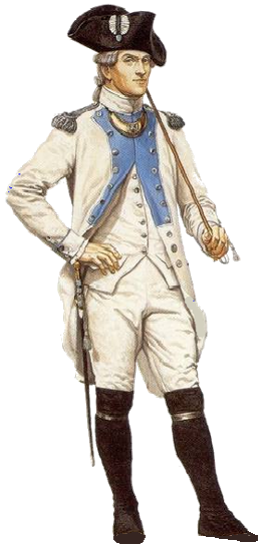 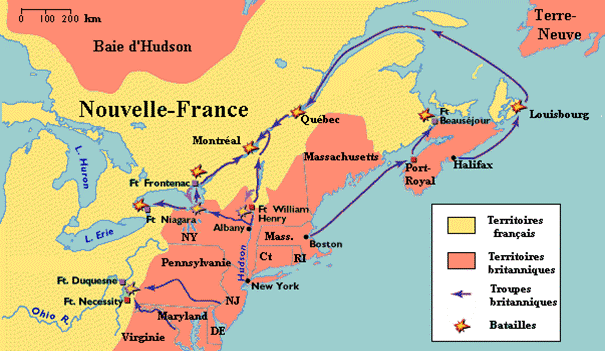 La guerre dans le 18e siècle
Les armées professionnelles combattent en rangées,
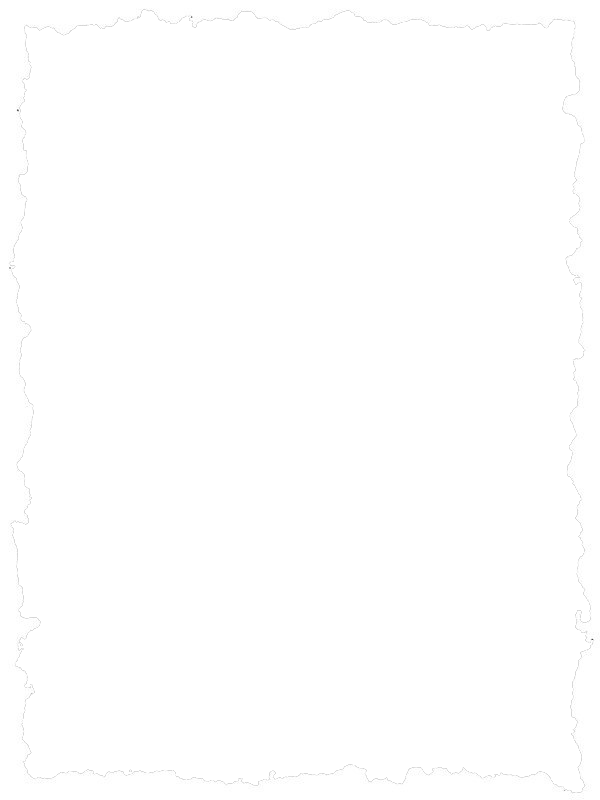 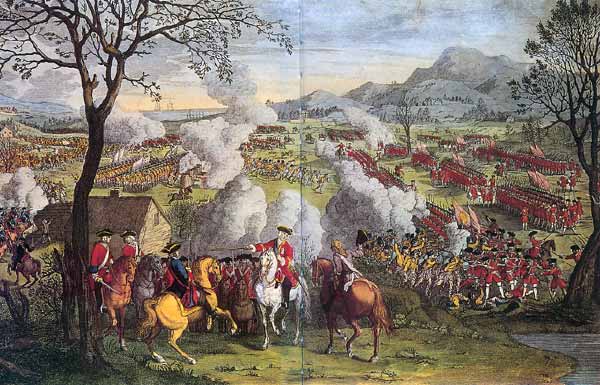 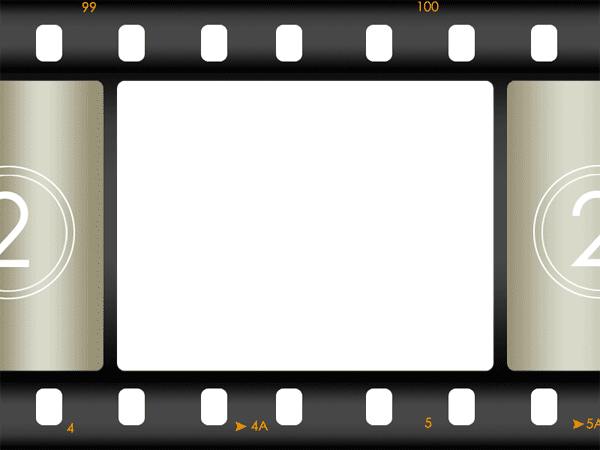 Vidéo

The Patriot – 
The Battle of Camden
(3.5m)

https://www.youtube.com/watch?v=IFpFHj4XfFg
La guerre dans le 18e siècle
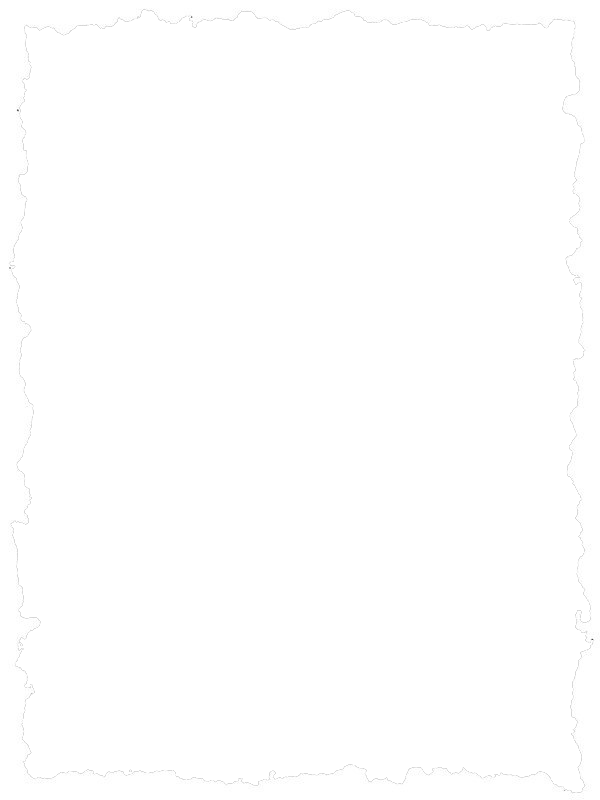 Les armées professionnelles combattent en rangées,
mais dans les colonies, on fait la petite guerre
(embuscades).
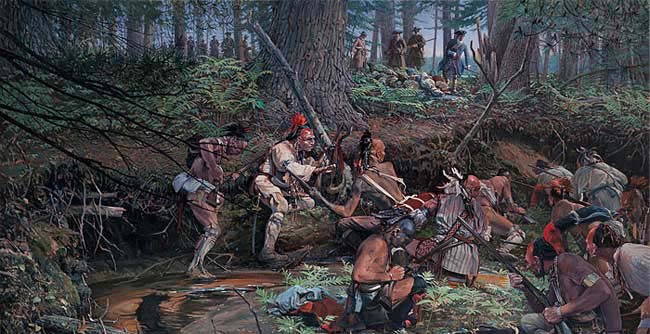 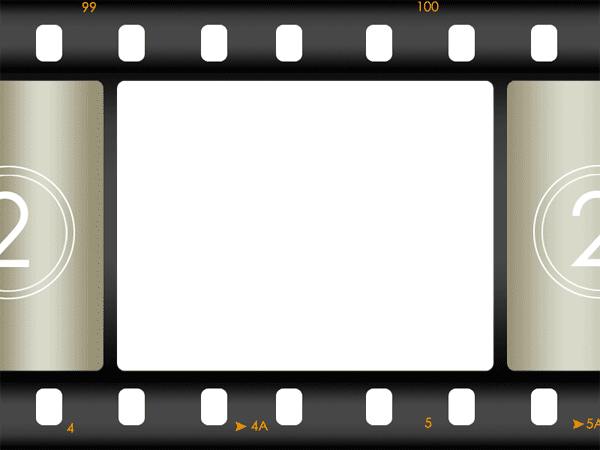 Vidéo

The Patriot – 
Ambush Scene
(3.5m)

http://www.youtube.com/watch?v=F-BQi0JjY2w
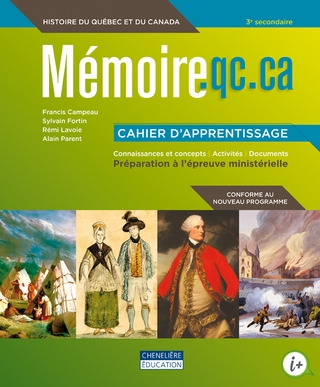 Questions importantes
p.131
   #1
accueillir (v), conquête (nf)
Devoirs: p.131